Каталог товаров, работ, услуг для обеспечения государственных и муниципальных нужд
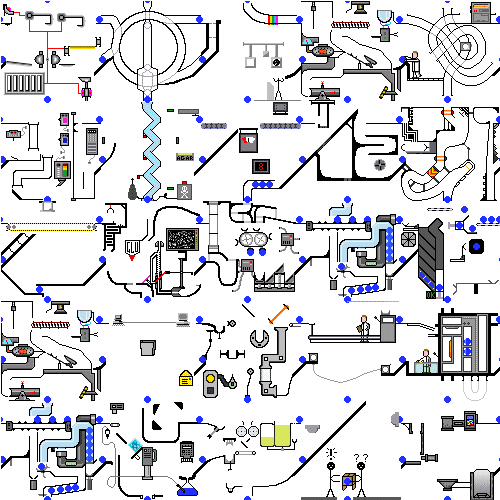 2
Модуль «Малые закупки»
Бесплатная регистрация (простой пакет документов, необходима ЭП)

Отсутствует плата с участника или победителя

формирование собственных оферт по товарам из каталога ТРУ

Подача заявок на извещения заказчиков

Заключение контракта в электронной форме
2,9 тыс. поставщиков, 24,5 тыс. заключенных контрактов

Подписка на уведомления по интересующим параметрам
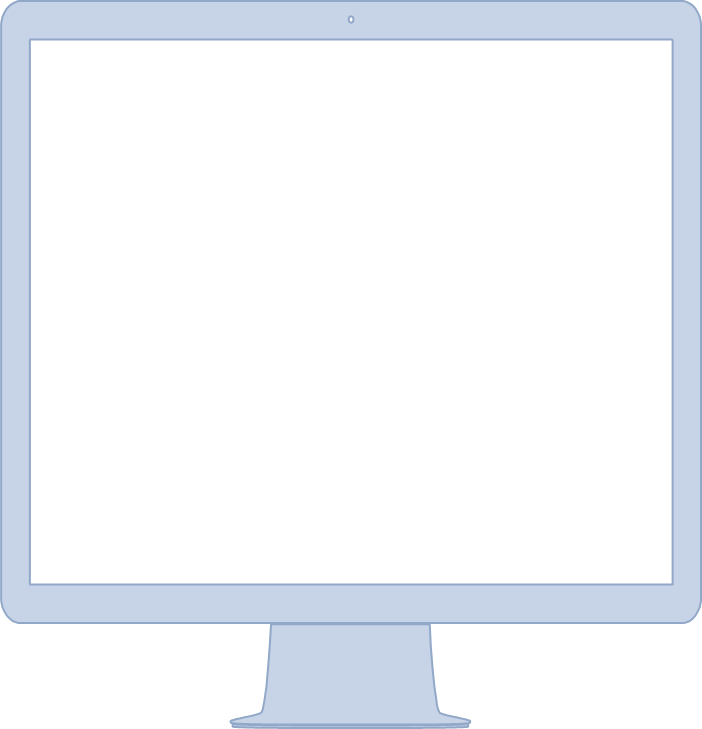 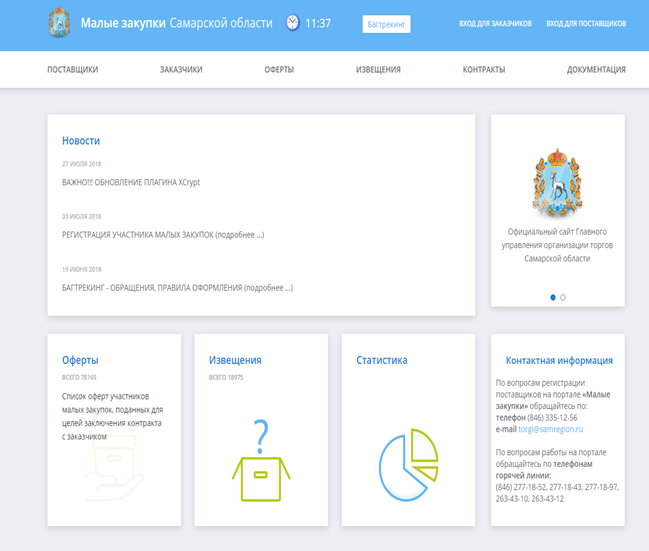 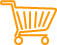 Каталог ТРУ ЕИС создается в соответствии с требованиями Постановления Правительства РФ от 8 февраля 2017 г. № 145.
Позиции КТРУ 
1. Товары только с характеристиками КТРУ (используются без каких-либо обоснований необходимости)
 2. Товары с характеристиками КТРУ+доп.характеристики заказчика (нужно обоснование установления КАЖДОЙ характеристики)
3. Товары с характеристиками КТРУ + Характеристики из Ведомственного перечня  (обоснование использования характеристик – включение в вед.перечень)
4
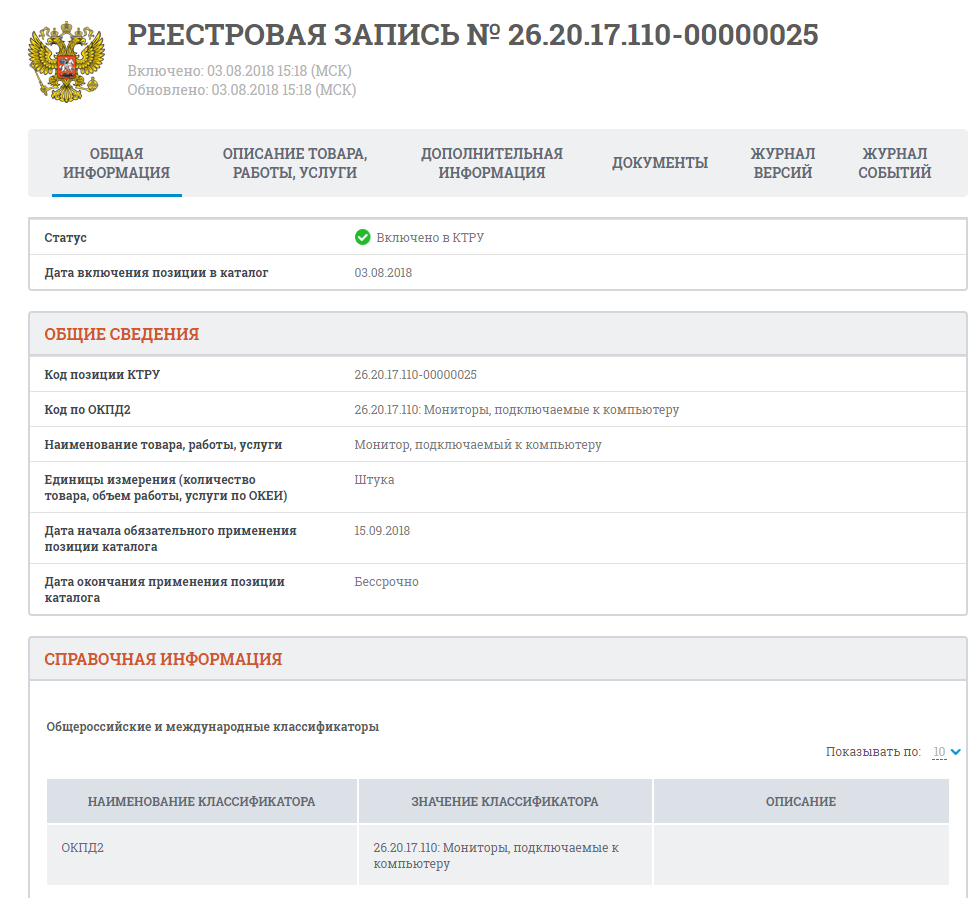 Пример
Описания в КТРУ ЕИС
Place your screenshot here
5
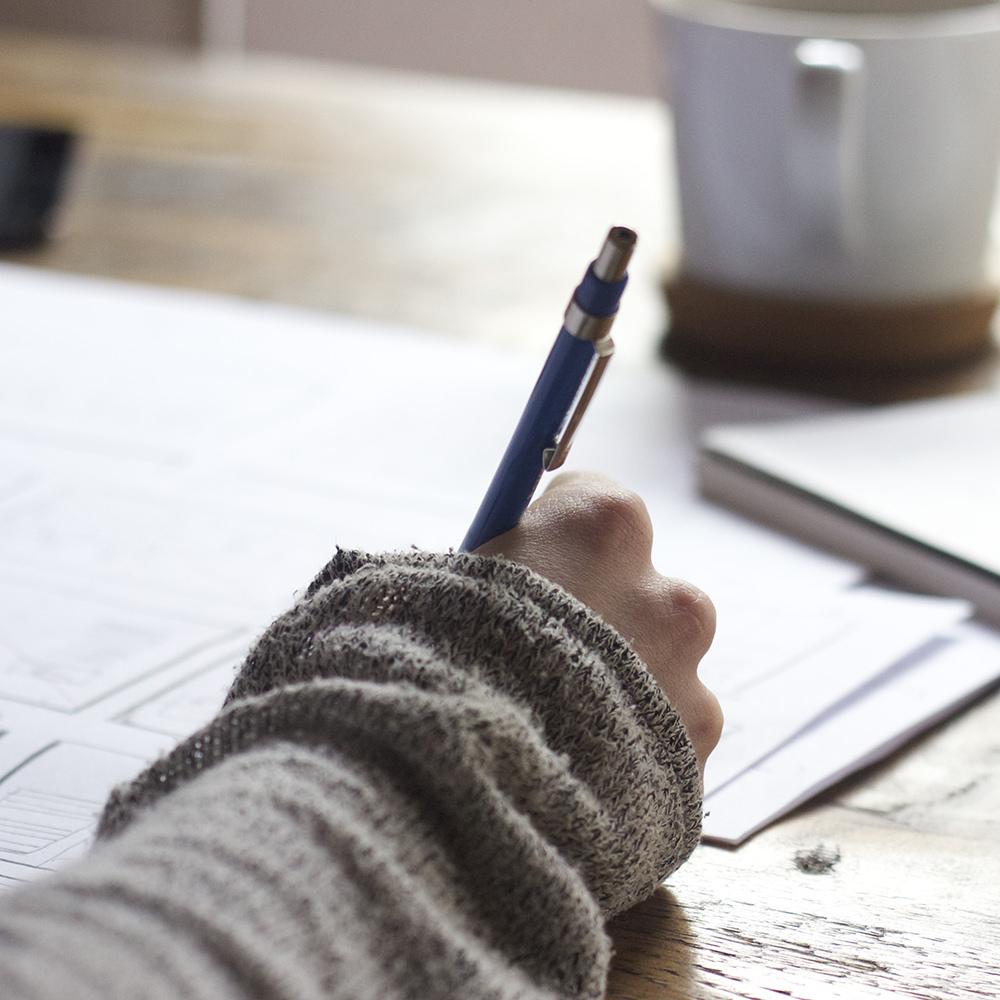 КТРУ ЕИС содержит минимальные требования к товару
Монитор: количество пикселей на экране, диагональ экрана, тип матрицы
Все остальные характеристики должны быть обоснованы с учетом требований ведомственных актов о нормировании (если в муниц.акте диагональ максимальная 20 дюймов- закупать больший диаметр  нельзя)
6
Правила формирования дополнительных показателей
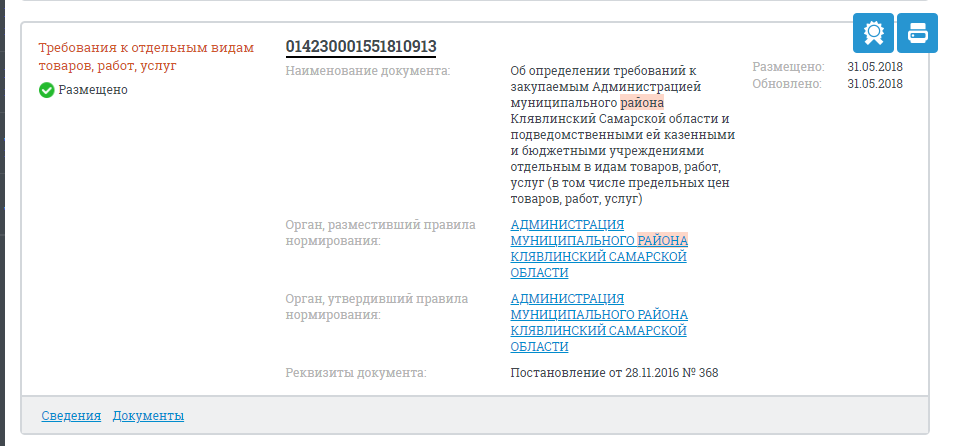 7
Позиции КТРУ ЕИС не предусматривают закупок компьютера в сборе
8
Что еще войдет в КТРУ до конца 2018 года:
Услуги телефонной связи  - с 20 ноября 2018 
Услуги по доступу в интернет с 20 ноября 2018 
Бакалея (цикорий, яйца, кофе) с 22 октября 2018
Шины для автомобиля с 22 октября 2018
Лабораторная посуда  с 22 октября 2018
Для инвалидов (аппараты слуховые,  вкладыши ушные,  собаки-проводники,  кресло-коляски, ходунки  и тд) с 1 ноября 2018 
Автомобиль легковой с 22 октября 2018
-компьютерная техника с 15 сентября 2018
-программное обеспечение частично с 15 сентября 2018
Работы строительные с 01 июля 2019 года
Работы электромонтажные и т.п. с 01.июля 2019 года
9
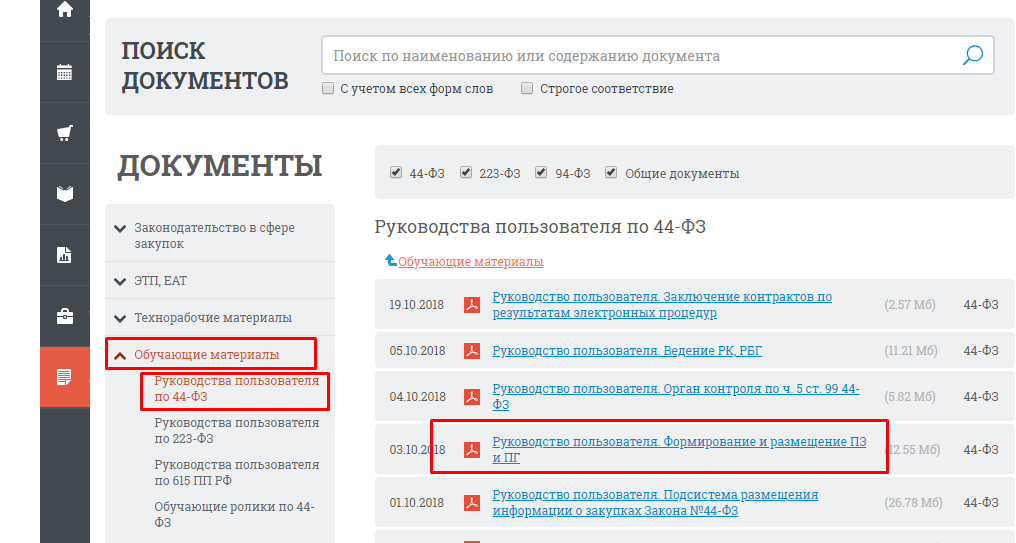 Стр.44-51
10
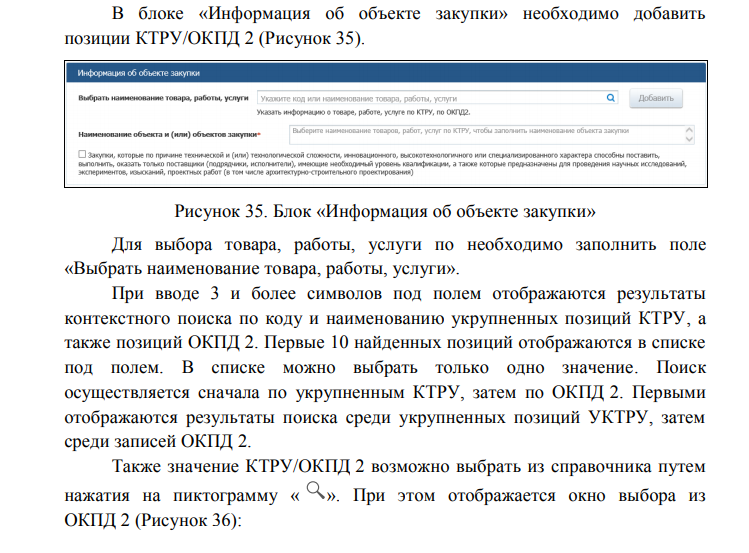 11
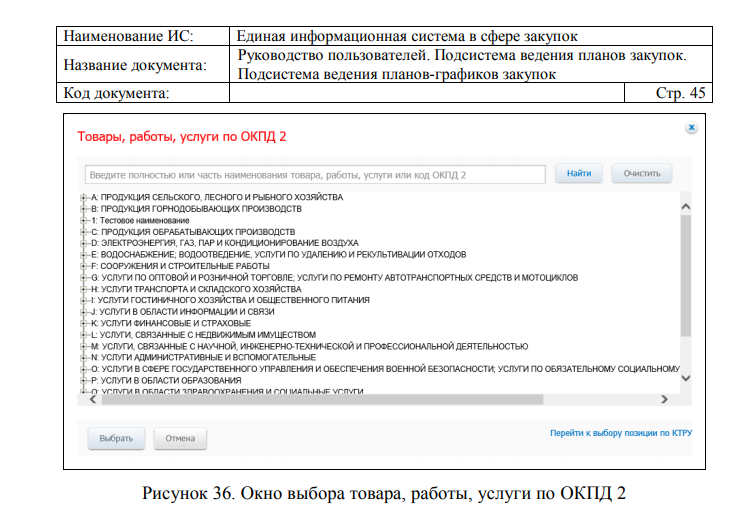 12
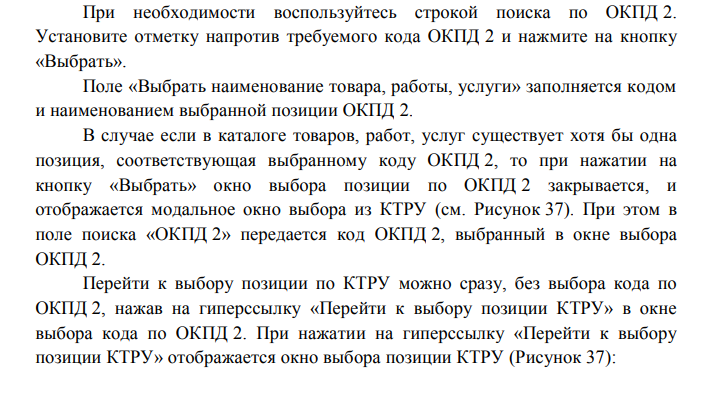 13
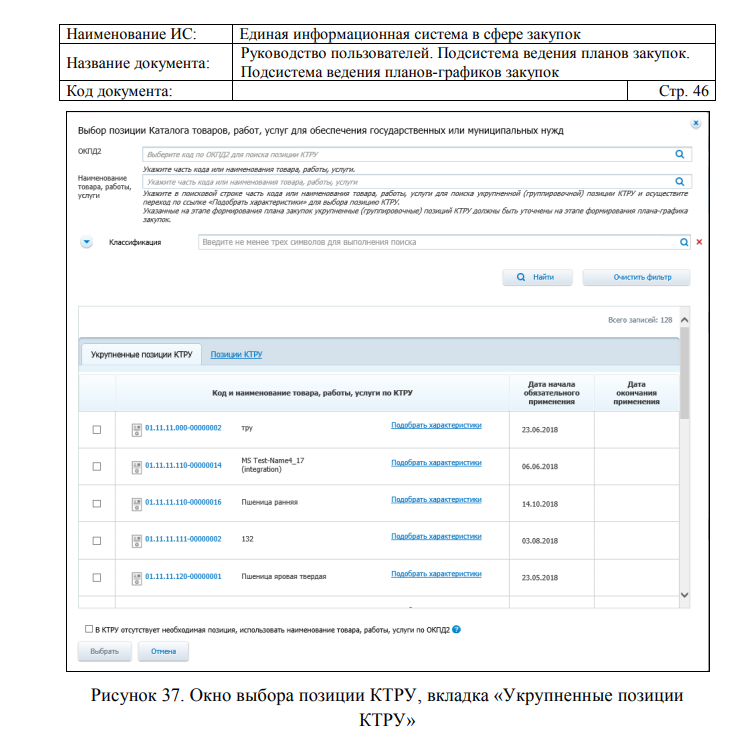 14
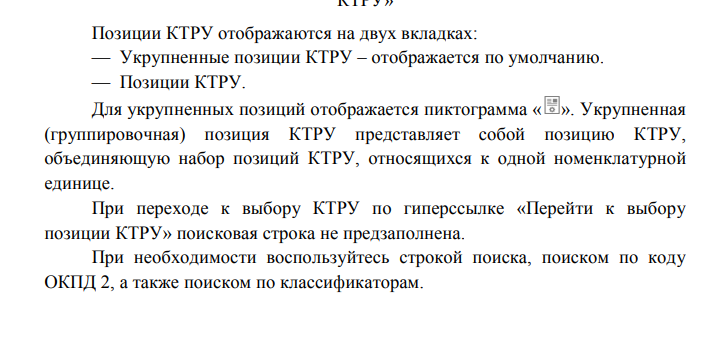 15
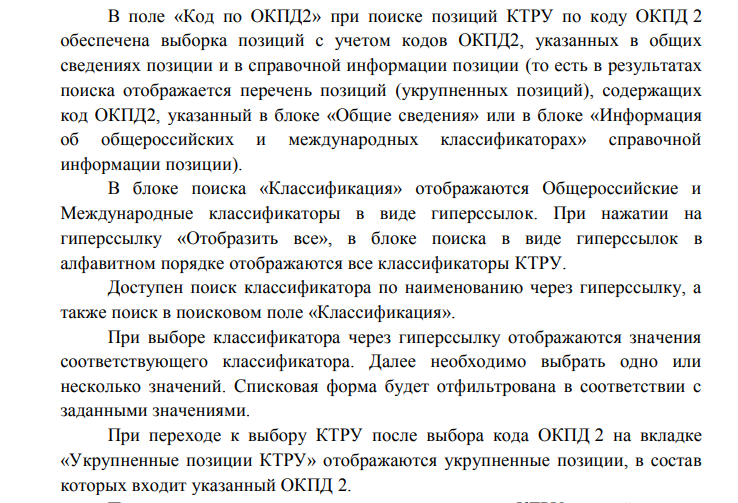 16
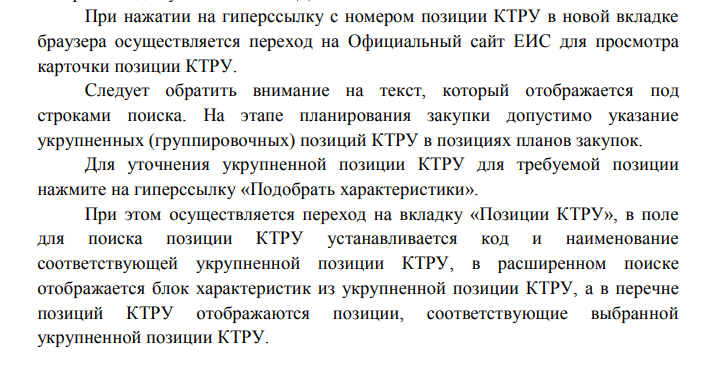 17
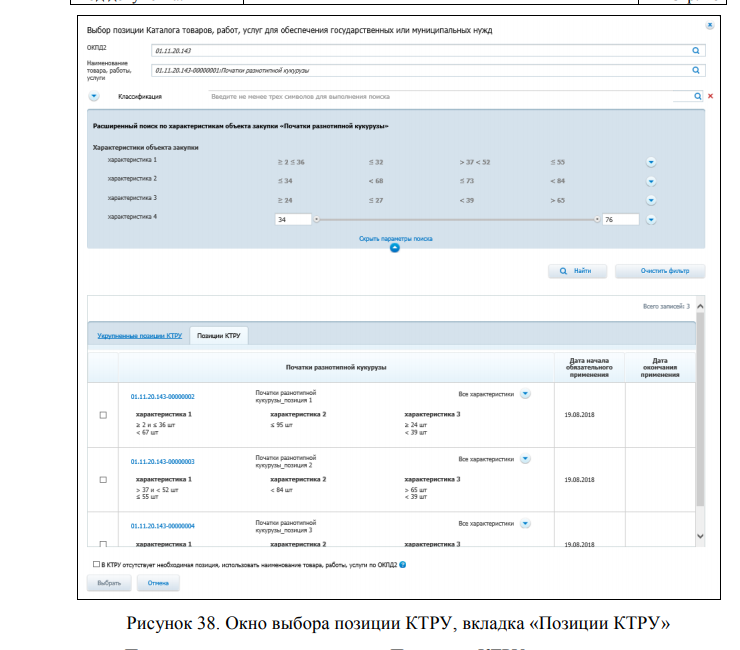 18
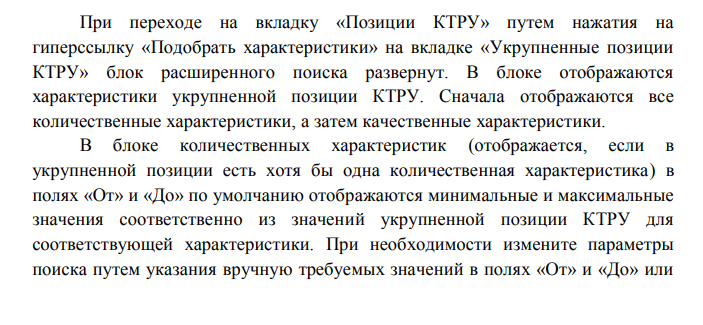 19
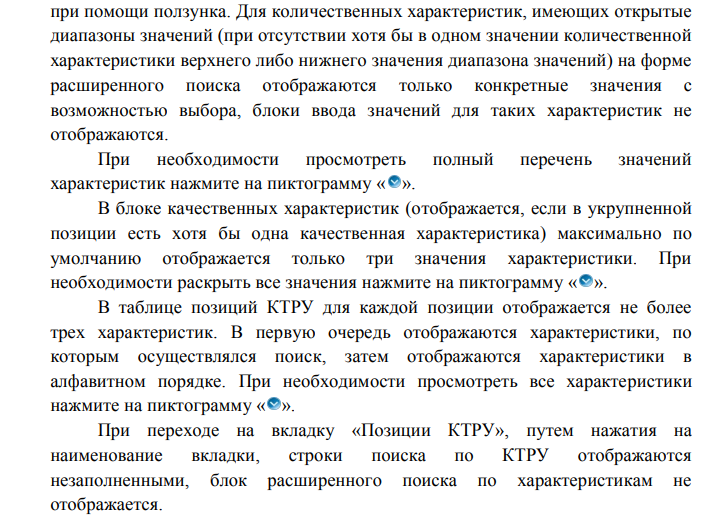 20
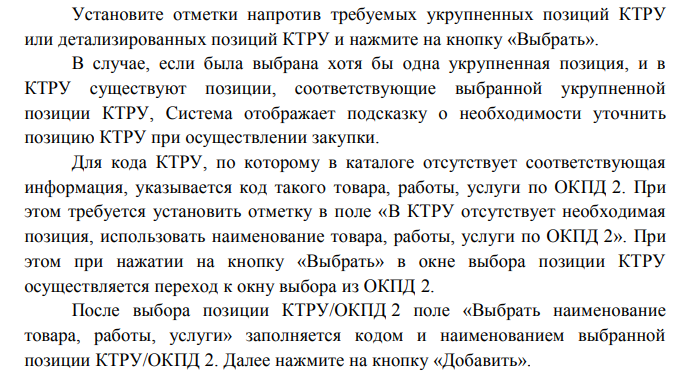 21
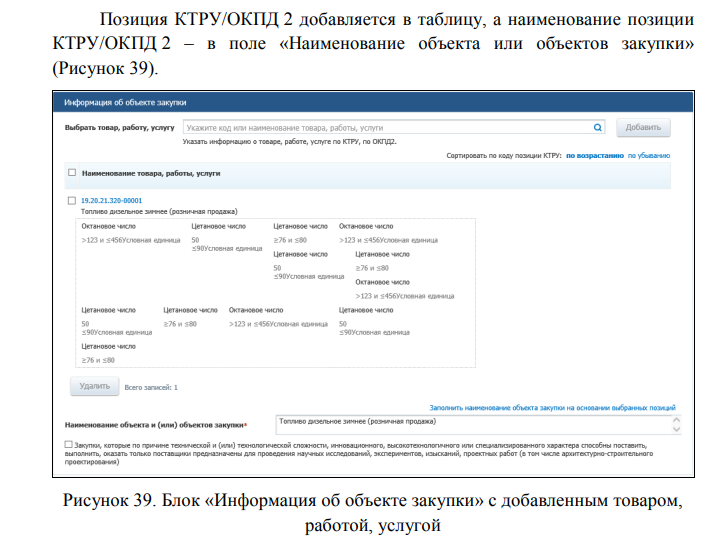 22
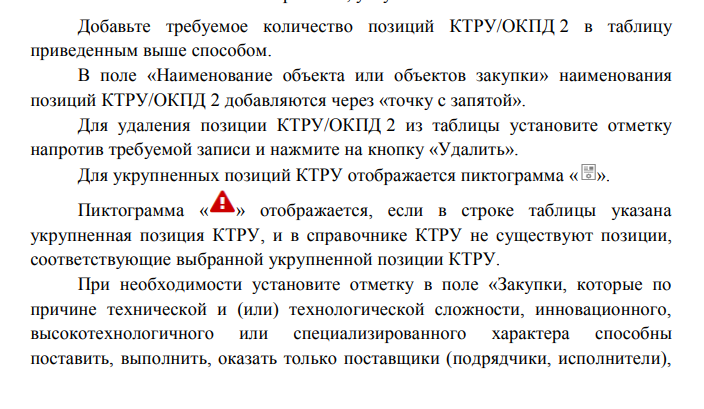 23
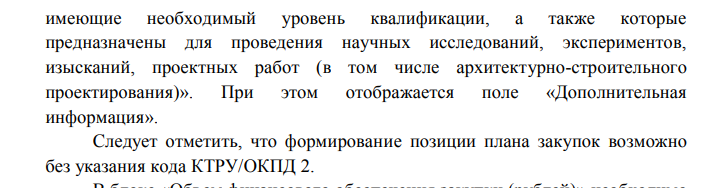 24
Спасибо за внимание!